Juzgar con perspectiva de género
Dra. Milagros Noli
Dirección de Derechos Humanos y Acceso a la Justicia - SCJM
Cómo juzgar con perspectiva de género?
DIFICULTADES
Primer orden: impacto del patriarcado en la subjetividad del/a juzgador/a

ALDA FACIO –jurista feminista, docente e investigadora costarricense-

Pone en valor la labor creativa e interpretativa de la norma al momento de resolver una cuestión jurídica. 

Sostiene que no se trata de una mera actividad mecánica de “aplicar la ley”.

Problema: labor interpretativa condicionada por las subjetividades del juzgador/a impuestas culturalmente.
Segundo orden: la aparente neutralidad de la norma

Crítica feminista al Derecho: Diana Maffia 
-Dra. En Filosofía, Directora del Observatorio de Género en la
 Justicia del Consejo de la Magistratura de la CABA-. 

El Derecho como constructo cultural y como mecanismo socializador. Funcional al patriarcado.

El Derecho pensado por varones para regular relaciones cívicas entre varones –entendidos como “los ciudadanos”-.
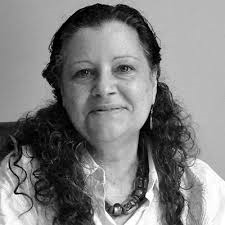 Exclusión de la mujer en el contrato social del E´ moderno como consecuencia de la naturalización de la sexualización y la jerarquización de los ámbitos de incumbencia y de actuación para varones y mujeres.  

Vida pública – varones 
Los “ciudadanos” del Contrato Social

Vida privada – mujeres 
(no hay contrato laboral ni social x
Incapacidad de suscribir contratos por falta de autonomía)
Algunas Consecuencias…
El Derecho no considera a las mujeres como sujetas de Derecho.

Aparente neutralidad de normas que resultan funcionales a la jerarquización de personas según su género. Ejemplos.

Ausencia histórica de normas específicas que regulen mecanismos de discriminación positiva para asegurar: i) igualdad legal; y luego ii) igualdad real de derechos.
LA SALIDA: INTEGRAR LA NORMA
Facio: la labor interpretativa de la norma debe realizarse integrando la norma con los mandatos del Derecho Internacional de los Derechos Humanos.

Responsabilidad de operador/a jurídico de “ponerse” los lentes del género.

Transversalidad de la lectura.

Impacta en la valoración de la prueba.
CON QUÉ? Instrumentos de DIDDHH
Tratados internacionales generales –regionales y universales de Derechos Humanos-.
Tratados internacionales específicos: CEDAW. BELEN DO PARÁ.
Jurisprudencia e informes especiales del SIDH.
Recomendaciones del Comité CEDAW –UN-
Fuentes de Soft Law (Declaraciones, Reglas, jurisprudencia TEDH y otros tribunales internacionales, opiniones técnicas otros Comités y Relatorías Especiales de UN, protocolos internacionales, etc.)
1. CÓMO INTEGRO LA NORMA?
Igualdad y no discriminación
DISPOSICIONES CONSTITUCIONALES Y CONVENCIONALES
Cómo?
Principio constitucional genérico de igualdad: “todos sus habitantes son iguales ante la ley” (art. 16 CN).

Norma de discriminación positiva o discriminación inversa: “La igualdad real de oportunidades entre varones y mujeres para el acceso a cargos electivos y partidarios se garantizará por acciones positivas en la regulación de los partidos políticos y en el régimen electoral” (art. 37 CN).
Seguimos el ejemplo…
Interpretación del mandato general de prohibición de discriminación - art. 1.1 CADH

	Los Estados Partes en esta Convención se comprometen a respetar los derechos y libertades reconocidos en ella y a garantizar su libre y pleno ejercicio a toda persona que esté sujeta a su jurisdicción, sin discriminación alguna por motivos de raza, color, sexo, idioma, religión, opiniones políticas o de cualquier otra índole, origen nacional o social, posición económica, nacimiento o cualquier otra condición social.

Mandato específico de igualdad ante la ley - art. 24 CADH

	Todas las personas son iguales ante la ley.  En consecuencia, tienen derecho, sin discriminación, a igual protección de la ley.
Elementos de análisis
Relación artículos 1.1 y 24 de la CADH y del artículo II de la Declaración Americana con las distintas disposiciones de la Convención de BdP y CEDAW. 
En particular, el SIDH ha definido el alcance del vínculo entre la discriminación y la violencia contra las mujeres, aunado a las obligaciones de los Estados de respetar y garantizar estos derechos en el marco de su obligación general consagrada en el artículo 1.1 de la CADH.
Fuentes: decisiones de fondo, informes temáticos y de país de la CIDH y decisiones emitidas por la Corte Interamericana de Derechos Humanos.
CIDH
1. El sexo como factor prohibido de discriminación – Derechos civiles
María Eugenia Morales de Sierra, sobre Guatemala (2001)
	
	En este caso, la CIDH encontró violaciones a los artículos 1, 2, 17 y 24 de la Convención Americana, cuando las disposiciones del Código Civil de Guatemala vinculadas a las relaciones domésticas asignaban responsabilidades y obligaciones exclusivamente al esposo, en virtud de su papel como generador de ingresos y, en el caso de la mujer, por su papel como esposa, madre y ama de casa. 

 	lejos de asegurar la “igualdad de derechos y la adecuada equivalencia de responsabilidades” dentro del matrimonio, las disposiciones citadas institucionalizan desequilibrios en los derechos y deberes de los cónyuges, con un efecto continuo y directo en la [mujer]. 
	
	“las distinciones basadas en factores explícitamente mencionados en los instrumentos internacionales de derechos humanos, como la Convención Americana, y categorías estatutarias como el sexo y la raza, está sujetas a un grado de “escrutinio especialmente estricto”, en virtud del cual los Estados deben avanzar un fin particularmente importante y razones de mucho peso para justificar dicha distinción”.
2. El vínculo entre la discriminación y la violencia contra las mujeres
Caso María Eugenia Morales de Sierra Vs. Guatemala (2001): la CIDH consideró las consecuencias graves de la discriminación contra las mujeres y las nociones estereotipadas de sus papeles, y cómo este ciclo de discriminación está estrechamente vinculado a la violencia contra las mujeres. 
La CIDH posteriormente reconoció y discutió el alcance del vínculo entre la discriminación y la violencia contra las mujeres en los casos de Maria da Penha Mai Fernandes (Brasil, 2001); Claudia Ivette Gonzáles y otras (México, 2009); Valentina Rosendo Cantú (México, 2010); Inés Fernández Ortega (México, 2010); y Jessica Lenahan (Gonzales) y Otros (Estados Unidos, 2011). 
Destacó en estos casos cómo las obligaciones de los Estados de actuar con la debida diligencia requerida y de garantizar un acceso adecuado y efectivo a recursos judiciales son componentes claves para la prevención y la erradicación de la discriminación y sus formas más extremas, como la violencia. La CIDH asimismo hace hincapié en estos pronunciamientos en los múltiples factores que pueden exponer a una mujer a formas de discriminación combinadas con su sexo – como la edad, la raza, la etnia, y la pobreza, entre otros – que deben ser tomados en cuenta por un Estado en el diseño de su respuesta hacia el problema de la discriminación y sus vertientes.
El vínculo entre la discriminación y la violencia contra las mujeres
Jessica Lenahan (Gonzales) y otros (Estados Unidos) 2011, la CIDH por primera vez se pronunció sobre la discriminación contra las mujeres bajo la Declaración Americana y su vínculo estrecho con la violencia contra la mujer. 

La CIDH fijó estándares importantes relacionados a la discriminación contra las mujeres bajo la Declaración Americana estableciendo: 
a) que los Estados están obligados bajo la Declaración Americana a dar efecto legal a los deberes contenidos en su artículo II y su obligación de no discriminar;
 b) que las obligaciones del artículo II comprenden la prevención y la erradicación de la violencia contra la mujer como un componente crucial del deber del Estado de eliminar formas directas e indirectas de discriminación;
 c) que en ciertas circunstancias el E´ puede incurrir en responsabilidad por no proteger a las mujeres de actos de violencia doméstica por particulares; y
 d) que cuando un E` no cumple con su obligación de proteger a las mujeres de la violencia doméstica, esto puede también ser violación del derecho a la vida (artículo I) y, al deber de otorgar una protección especial (artículo VII).
3. La igualdad ante la ley, la obligación de no discriminar y los derechos reproductivos de las mujeres
Caso Fecundación in Vitro  (Costa Rica, 2010): se analizó el alcance de una sentencia dictada por la Sala Constitucional de Costa Rica que prohibía la práctica de la Fecundación in Vitro en el país, en relación con el derecho a la igualdad ante la ley consagrado en el artículo 24 de la Convención Americana.
En dicho caso, la CIDH hizo pronunciamientos importantes sobre la igualdad de género considerando que: 
a) la prohibición impidió a las víctimas superar la situación de desventaja en la que se encontraban a través del beneficio del progreso científico, en particular (de un tratamiento médico), existiendo alternativas menos restrictivas que la prohibición de la Fecundación in Vitro. 
b) existió un impacto específico y desproporcionado frente a las mujeres. Así, sostuvo que la técnica de Fecundación in Vitro era un procedimiento que se relacionaba más directamente con el tratamiento y cuerpo de la mujer, y por ello el mayor impacto en las mujeres de la decisión emitida por la Sala Constitucional de Costa Rica. 
c) el examen de normas y políticas sobre la base del principio de igualdad efectiva y la no discriminación abarca también el posible impacto discriminatorio de estas medidas, aún cuando parezcan neutrales en su formulación, o se trate de medidas de alcance general y no diferenciado.
CORTE IDH
1. Relación arts. 1.1 y 24 de la CADH
OC 4/84: [l]a noción de igualdad se desprende directamente de la unidad de naturaleza del género humano y es inseparable de la dignidad esencial de la persona, frente a la cual es incompatible toda situación que, por considerar superior a un determinado grupo, conduzca a tratarlo con privilegio; o que, a la inversa, por considerarlo inferior, lo trate con hostilidad o de cualquier forma lo discrimine del goce de derechos que sí se reconocen a quienes no se consideran incursos en tal situación de inferioridad. No es admisible crear diferencias de tratamiento entre seres humanos que no se correspondan con su única e idéntica naturaleza.

OC 18/03:  existe un “vínculo indisoluble” entre la obligación de respetar y garantizar los derechos humanos establecida en el artículo 1.1 de la CADH y el principio de igualdad y no discriminación. [El] artículo 1.1 incorpora una prohibición de discriminación en el ejercicio y aplicación de los derechos consagrados en el mismo instrumento, mientras que el artículo 24 prohíbe dicha discriminación en lo que respecta no sólo a los derechos establecidos en la Convención Americana, sino a todas las leyes que apruebe el Estado y a su aplicación.
Caso de las Niñas Yean y Bosico Vs. República Dominicana (2005): el derecho de protección igualitaria de la ley y la no discriminación implica que los Estados tienen la obligación de (i) abstenerse de introducir en su ordenamiento jurídico regulaciones discriminatorias o que tengan efectos discriminatorios en diferentes grupos de una población, (ii) eliminar las regulaciones de carácter discriminatorio, (iii) combatir las prácticas discriminatorias, y (iv) establecer normas y adoptar las medidas necesarias para reconocer y asegurar una efectiva igualdad de todas las personas ante la ley.

En el Caso Castañeda Gutman Vs. México (2008) la Corte ha establecido que la CADH no prohíbe todas las distinciones de trato. Ha marcado la diferencia entre “distinciones” y “discriminaciones”, de forma que las primeras constituyen diferencias compatibles con la Convención Americana por ser razonables y objetivas, mientras que las segundas constituyen diferencias arbitrarias que redundan en detrimento de los derechos humanos. La Corte asimismo ha establecido en varias sentencias el deber de los Estados de considerar la situación de particular riesgo a violaciones a sus derechos humanos de ciertos sectores sociales.
2. La obligación general de no discriminar – los casos mexicanos
En la sentencia del caso González y otras (“Campo Algodonero”) Vs. México  (2009) la Corte encontró una violación de la obligación general de no discriminar  del artículo 1.1 de la CADH. Concluyó que los comentarios avanzados por funcionarios públicos a los familiares cuando éstos denunciaron la desaparición de las tres víctimas infiriendo que se habían ido con sus novios o que eran “voladas” y el uso de preguntas sobre sus preferencias sexuales, constituyeron estereotipos y una forma de discriminación, lo que impidió una investigación diligente de los hechos. La Corte asimismo consideró que tanto la actitud como los pronunciamientos de los oficiales revelaban que, como mínimo, éstos eran indiferentes hacia los familiares de las víctimas y sus reportes.
En las sentencias de Inés Fernández-Ortega y Valentina Rosendo Cantú Vs. México (2010) la Corte afirmó la obligación general de respetar y garantizar bajo el artículo 1.1 de la Convención Americana y la interpretó a la luz de factores que exponen a la población indígena –y en particular a las mujeres indígenas- a un mayor riesgo de violaciones a sus derechos humanos frente al sistema de justicia y al sistema de salud. La Corte se refirió a obstáculos particulares que enfrentan las mujeres indígenas para acceder a la justicia como el hablar un idioma distinto y el no tener acceso a intérpretes, y a la escasez de recursos económicos para acceder a un abogado, entre otros. Este problema en particular produce una desconfianza en el sistema de justicia y otras instancias públicas de protección. Para las mujeres indígenas estas barreras son particularmente graves dado que también se enfrentan al rechazo y al ostracismo de sus comunidades cuando denuncian crímenes con causas específicas de género.
3. Derechos sexuales y reproductivos
En el caso de la comunidad indígena Kákmok Kásek Vs. Paraguay, relacionado a la falla del Estado de garantizar el derecho a la propiedad ancestral de la comunidad, la Corte enfatizó que la pobreza extrema y la falta de cuidado adecuado para mujeres embarazadas o mujeres que han recientemente tenido partos resulta en tasas altas de mortalidad. La Corte razonó que los Estados deben adoptar políticas de salud para prevenir la mortalidad materna dado que las mujeres necesitan medidas especiales de protección. Sobre el particular, la Corte encontró que el Estado violó el derecho a la vida en relación con el artículo 1.1 de la misma por no adoptar medidas positivas para prevenir el menoscabo del derecho a la vida.

En el caso Gelman Vs. Uruguay  (2011), la Corte decidió sobre un caso sobre la desaparición forzada de María Claudia García Iruretagovena de Gelman, quien fue detenida en Buenos Aires mientras se encontraba en estado avanzado de embarazo (1976). La Corte caracterizó los actos cometidos contra María Claudia García como una forma grave y reprochable de la violencia contra la mujer, perpetrada por agentes estatales argentinos y uruguayos, que afectaron gravemente su integridad personal y estuvieron claramente basados en su género.
En el  Caso de Artavia Murillo y otros (2012) la Corte abordó por primera vez los derechos sexuales y reproductivos de forma expansiva. 
Aborda el derecho a la autonomía reproductiva y sexual en el contexto del derecho a la vida privada según los artículos 5.1, 7, 11.2 y 17.2, en conjunción con el artículo 1.1. En este fallo, reconoce el vínculo entre el derecho a la vida privada, la autonomía reproductiva y el acceso adecuado a servicios de salud reproductiva y tecnología médica. Al explicar el contenido de este derecho, la Corte invoca el artículo 16(e) de la CEDAW, el cual garantiza el derecho de las mujeres a decidir libre y responsablemente sobre el número y espaciamiento de sus hijos, así como a tener acceso a la información, educación y a los medios necesarios para ejercer este derecho. La Corte sostuvo además que el derecho a la vida privada incluye el derecho a decidir si ser madre o padre tanto en el sentido genético como biológico. Por lo tanto, la Corte concluyó que la prohibición de la FIV violó los derechos a la vida privada y a formar una familia, consagrados bajo la Convención Americana.
4. Discriminación por razones de orientación sexual e identidad de género
En el Caso de Atala Riffo y Niñas c. Chile la Corte asevera que los tratados de derechos humanos son instrumentos vivos y que la orientación sexual y la identidad de género constituyen motivos prohibidos de discriminación bajo el artículo 1(1) de la Convención Americana. La Corte revisó también en detalle el contenido de las obligaciones de no discriminar y de garantizar la igualdad y el vínculo de esas obligaciones a los derechos a la vida privada y la vida familiar. Asimismo, la Corte aclaró que la discriminación contra cualquiera de los padres en un caso de custodia no avanza los intereses del niño, sino que sirve para discriminar contra los niños involucrados, y aludió a la presencia de prejuicios y estereotipos en las acciones de los funcionarios de justicia contrarias a las múltiples disposiciones de la Convención Americana.
LA INTERPRETACIÓN INTEGRADA DEL ORDENAMIENTO JURÍDICO INTERNACIONAL DE PROTECCIÓN DE DDHH
Interpretando la CADH con los lentes del género
Leading Case: Penal Castro Castro Vs. Perú. Año 2006.
Primer sentencia en que la Corte IDH declara la violación a la Convención Belén do Pará. 
Por primera vez  se reconoció en la jurisprudencia de CorteIDH que los estándares consagrados  en la Convención de Belém do Pará son relevantes para la integración de las normas de la CADH.
Analiza desde el enfoque de género todos los hechos -incluso aquellos respecto de los cuales no declara violada la CBP-.
Caso del Penal Miguel Castro Castro Vs. Perú. 25 de noviembre de 2006.
Entre el 6 y 9 de mayo de 1992 el Estado peruano ejecutó los operativo “Mudanza 1, 2, 3 y 4”, cuya presunta finalidad era el traslado de aproximadamente 90 mujeres recluidas en el centro penal “Miguel Castro Castro” a centros penitenciarios para mujeres.
 La operación generó la muerte de decenas de personas (mas de 40), y cientos heridas. Las personas sobrevivientes fueron objeto de tortura, golpes y agresiones. Muchos de las personas heridos fueron mantenidos sin atención médica por varios días y los heridos que fueron trasladados al hospital no recibieron los medicamentos ni la atención médica que requerían.
Que nos dice de nuevo la Corte IDH…
Aplicación de las convenciones específicas de las mujeres pero siempre refiriéndose a la íntima vinculación de éstas con los Derechos Humanos reconocidos a todas las personas. 

Otorga a la Convención de Belem do Pará la función de especificar y complementar las obligaciones que tiene el Estado en relación con el cumplimiento de los derechos consagrados en la Convención Americana, dando así un nuevo contenido al derecho de las mujeres a la integridad.
Antes y Después de la cbp: cambia la integración e interpretación de la norma?
Hechos excluidos ratione témpore:

Declaración de RIE peruano por violación al art. 5: integridad personal. Declara la violación de las normas de la CADH en relación con CIT. NO DECLARA RI x incumplimiento BdP.

Análisis diferenciado respecto del impacto desproporcionado de las conductas respecto de las mujeres víctimas de los hechos.
Perspectivas de análisis:
Se reconoció que las mujeres se habían visto afectadas por los actos de violencia de manera diferente a los varones.

Algunos actos de violencia se habían dirigido específicamente a ellas.

Otros actos les habían afectado en mayor proporción que a los varones.
1era. perspectiva
Ha sido reconocido por diversos órganos peruanos e internacionales que durante los conflictos armados las mujeres enfrentan situaciones específicas de afectación a sus derechos humanos, como lo son los actos de violencia sexual, la cual en muchas ocasiones es utilizada como “un medio simbólico para humillar a la parte contraria”.
2da. Perspectiva
Dentro de las graves condiciones de detención se encuentran [...]: desatención de las necesidades fisiológicas de la mujer al negarles materiales de aseo personal, como jabón, papel higiénico, toallas sanitarias y ropa intima para cambiarse;
 Desatención de las necesidades de salud pre y post natal;
 Prohibición de dialogar entre sí, leer, estudiar y realizar trabajos manuales. 
El daño y sufrimiento experimentados por las mujeres en general y especialmente las mujeres embarazadas y por las internas madres resultó particularmente grave
3er. perspectiva
La Corte consideró que el Estado violó el artículo 5 de la Convención Americana al impedírsele a las mujeres madres relacionarse con sus hijos, debido a los largos períodos de aislamiento al que fueron sometidas . 

Afirmó que "La incomunicación severa tuvo efectos particulares en las […] madres. Diversos órganos internacionales han enfatizado la obligación de los Estados de tomar en consideración la atención especial que deben recibir las mujeres por razones de maternidad, lo cual implica, entre otras medidas, asegurar que se lleven a cabo visitas apropiadas entre madre e hijo. La imposibilidad de comunicarse con sus hijos ocasionó un sufrimiento psicológico adicional a las […] madres”
Ademas tbn comprende violencia sexual…
El haber forzado a las [mujeres] a permanecer desnudas en el hospital, vigiladas por hombres armados, en el estado precario de salud en que se encontraban, constituyó violencia sexual, que les produjo constante temor ante la posibilidad de que dicha violencia se extremara aún más por parte de los agentes de seguridad, todo lo cual les ocasionó grave sufrimiento psicológico y moral, que se añade al sufrimiento físico que ya estaban padeciendo a causa de sus heridas. 
Dichos actos de violencia sexual atentaron directamente contra la dignidad de esas mujeres.
La Corte reconoce que la violación sexual de una detenida por un agente del Estado es un acto especialmente grave y reprobable, tomando en cuenta la vulnerabilidad de la víctima y el abuso de poder que despliega el agente.

La violación sexual es una experiencia sumamente traumática que puede tener severas consecuencias y causa gran daño físico y psicológico que deja a la victima “humillada física y emocionalmente”, situación difícilmente superable por el paso del tiempo, a diferencia de lo que acontece en otras experiencias traumáticas.
la Corte también establece que la inspección vaginal dactilar a la que fue sometida una de las internas por parte de un agente del Estado constituyó violación sexual, señalando que esta última debe ser considerada una forma de tortura” conforme el artículo 2 de la CIPST. 
Así, por primera vez en su historia de más de veinte años, la Corte regional afirma que la violación de una mujer por parte de un miembro de las fuerzas de seguridad del Estado constituye una forma de tortura, asignándole la categoría de crimen de lesa humanidad.
INTEGRACIÓN DE LAS NORMAS CONVENCIONALES
Convención Interamericana para prevenir y sancionar la Tortura: prevención y sanción (1, 6 y 8).
Jurisprudencia propia
“toma en consideración como referencia de interpretación las disposiciones pertinentes de la Convención Interamericana para Prevenir, Sancionar y Erradicar la Violencia contra la Mujer,  ratificada por el Perú el 4 de junio de 1996, y la Convención sobre Eliminación de todas las Formas de Discriminación contra la Mujer, ratificada por Perú el 13 de septiembre de 1982, vigente en la época de los hechos, ya que estos instrumentos complementan el corpus juris internacional en materia de protección de la integridad personal de las mujeres, del cual forma parte la Convención Americana” par. 276.
Fuentes de Soft Law
O.N.U., Conjunto de Principios para la Protección de Todas las Personas Sometidas a Cualquier Forma de Detención o Prisión, (1988).  
O.N.U., Reglas mínimas para el tratamiento de los reclusos, adoptadas por el Primer Congreso de las Naciones Unidas sobre Prevención del Delito y tratamiento del Delincuente, celebrado en Ginebra en 1955.
O.N.U., Comité para la Eliminación de la Discriminación contra la Mujer, 11º período de sesiones. Recomendación general 19 “La violencia contra la mujer”. 1994.
O.N.U., Comisión de Derechos Humanos, 54º período de sesiones. Informe presentado por la Sra. Radhika Roomaraswamy, Relatora Especial sobre la violencia contra la mujer, con inclusión de sus causas y consecuencias (1998).
O.N.U., Comisión de Derechos Humanos. 50° período de sesiones. Cuestión de los derechos humanos de todas las personas sometidas a cualquier forma de detención o prisión, y en particular la tortura y otros tratos o penas crueles, inhumanos o degradantes. Informe del Relator Especial, Sr. Nigel S. Rodley.
O.N.U., Asamblea General. Informe del Comité contra la Tortura sobre Turquía.
O.N.U., Oficina del Alto Comisionado de las Naciones Unidas para los Derechos Humanos. Protocolo de Estambul, 2001.
International Committee of the Red Cross. Women Facing War: ICRC Study on the Impact of Armed Conflict on Women.
Jurisprudencia del TEDH.
Jurisprudencia del Tribunal para Ruanda (ITCR).
Informe de la Defensoría Gral. Del Pueblo de Perú. Estándares.
DESPUÉS
RIE peruano por violación a los art. 8 y 25: protección judicial. Declara la violación de las normas de la CADH en relación con BPD Y CIT.
Analiza los elementos en función de los cuales se vulneraron las garantías al debido proceso y la protección judicial (violación al plazo razonable, inadecuada calificación legal, errores en materia probatoria, etc.) y el impacto de la impunidad.
Vincula materia objeto de la investigación –violaciones al 4 y al 5- y en función de eso declara la RIE por CBP.
2. Cómo Valoro la prueba?
El enfoque de género en la Valoración de la prueba
Eje: violencia sexual contra mujeres

Evolución jurisprudencial (Di Corletto, 2015):
Castro Castro: admite que el testimonio de la víctima es prueba suficiente y necesaria para tener por acreditada la violencia sexual.
Campo Algodonero: la Corte se valió de otros elementos mas allá de las declaraciones de las víctimas: el hallazgo de cuerpos desnudos y mutilados para probar ensañamiento sexual.
EN EL ENFOQUE DE GÉNERO EN LA ACTITUD PROBATORIA
Valentina Rosendo Cantú e Inés Fernández   Ortega: rechaza los argumentos del Estado poniendo en crisis la veracidad de los argumentos de las víctimas, reiterando la importancia de sus dichos. Toma en cuenta el carácter privado del ámbito en que se produce la violación sexual y función de ello pone en valor la declaración de la víctima, so pena a ausencia de otros elementos de convicción.
Utiliza otros elementos de incriminación como prueba de violencia sexual: la presencia de militares en la zona de los hechos, peritajes médicos, exámenes psicológicos, declaraciones de testigos que socorren a la víctima.
Conclusión: las pruebas deben ser apreciadas en “su integralidad”, teniendo en cuenta “las relaciones mutuas y la forma como se prestan y la forma en que se prestan soporte unas a otras o dejan de hacerlo”. 

La investigación adecuada de violencia de género debe tener en cuenta la declaración de la víctima, pero ello no significa que esta debe ser la única prueba, pues también hay que realizar esfuerzos para obtener y asegurar otro tipo de elementos probatorios.
Muchas gracias.